1  El deporte en la televisiónThree friends are talking about sport on TV.  Answer the questions in English.
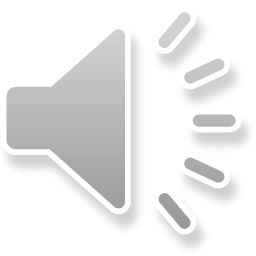 Give 3 reasons why one of the friends thinks that football is the best sport to watch on TV. (3)
________________________________________________________
________________________________________________________
2.  What is the problem with watching tennis on TV? (2)
_______________________________________________________
3.   What is the disadvantage about watching athletics? (1)
________________________________________________________
Which sport do all 3 friends agree is the best one to watch? (1)
________________________________________________________
Total    / 7
[Speaker Notes: 2009 Edexcel Higher Q8Level 5/6Answers:1.  available all year / games last less than 2 hours / very exciting2.  very slow / is boring (it bores him / he gets bored)3.  only available in the summer4.  football

Total / 76/7 = Level 6 
4/7 = Level 5 
2/7 = level 4]